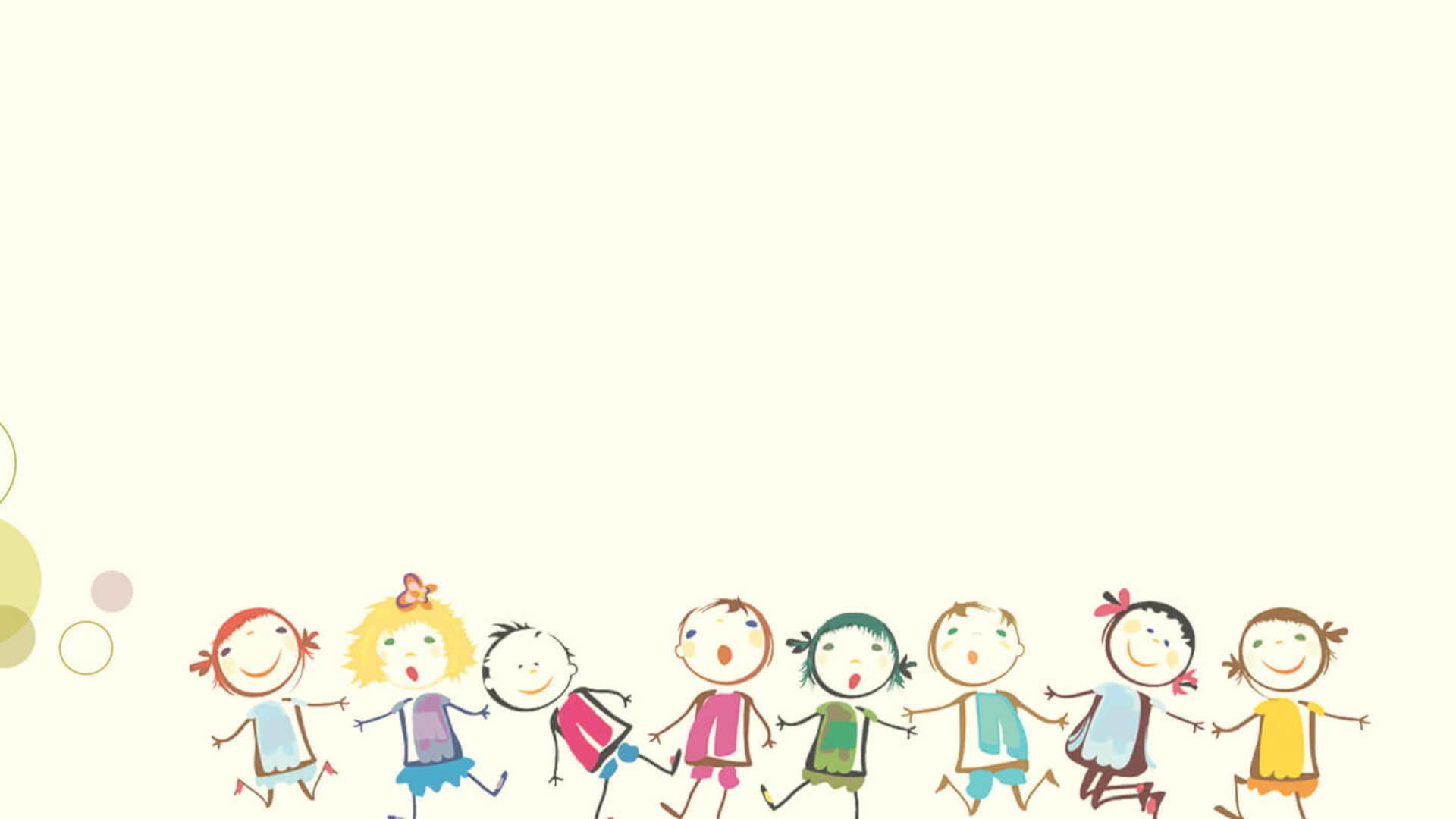 Муниципальное бюджетное дошкольное образовательное учреждение
детский сад №15 «Ручеек»
Психолого – педагогическое сопровождение детей с ОВЗ и детей-инвалидов в соответствии с внедрением новой ФАОП в ДОУ"
Подготовила:
Педагог-психолог
Калинина Е.В.
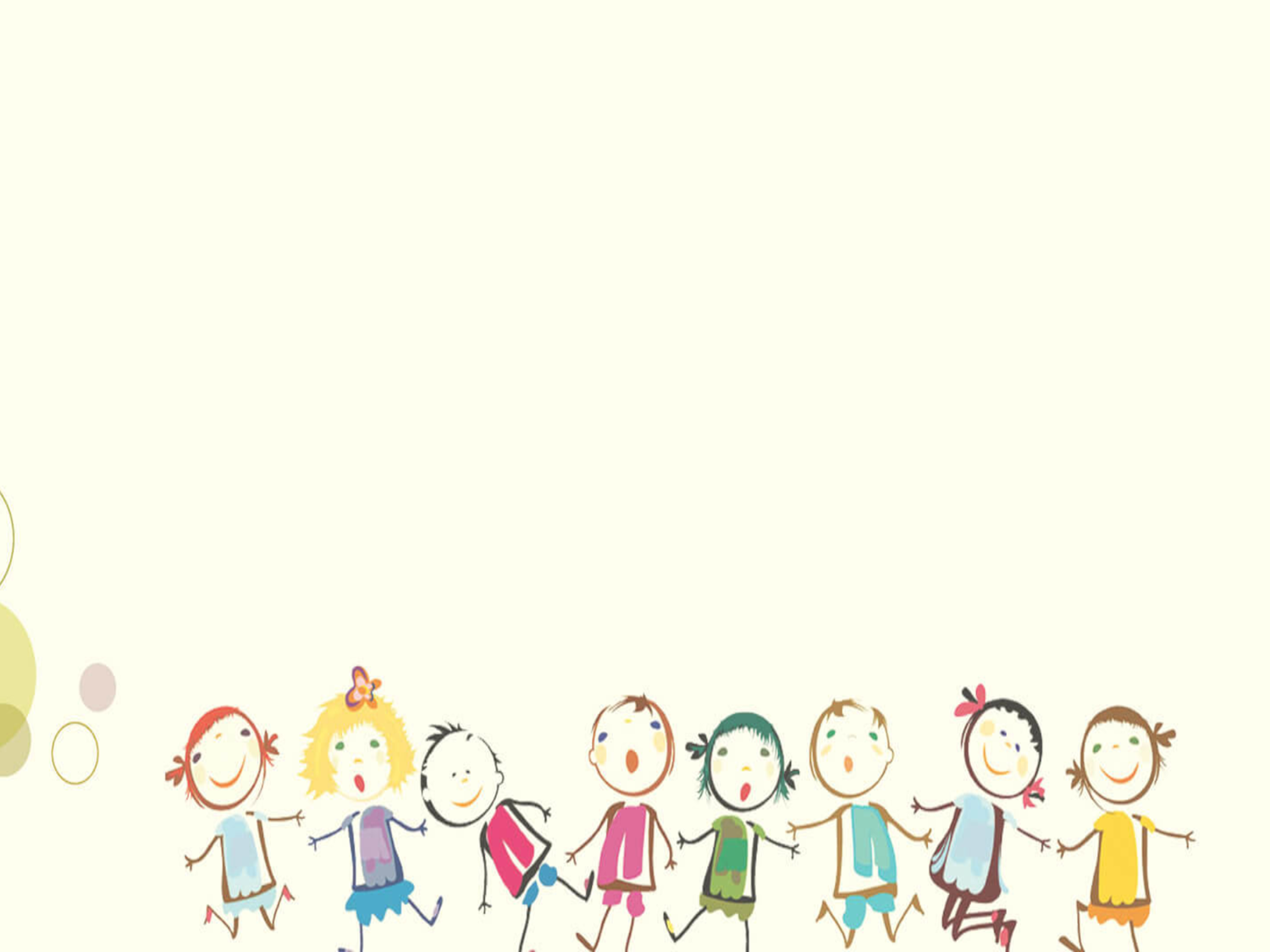 «Каждый ребёнок имеет возможность быть психологически готовым к школьному обучению на своём уровне, соответственно своим личностным особенностям».
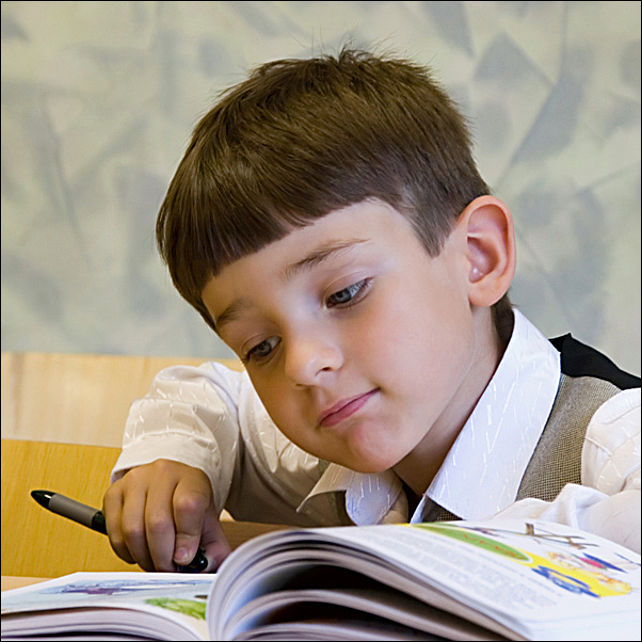 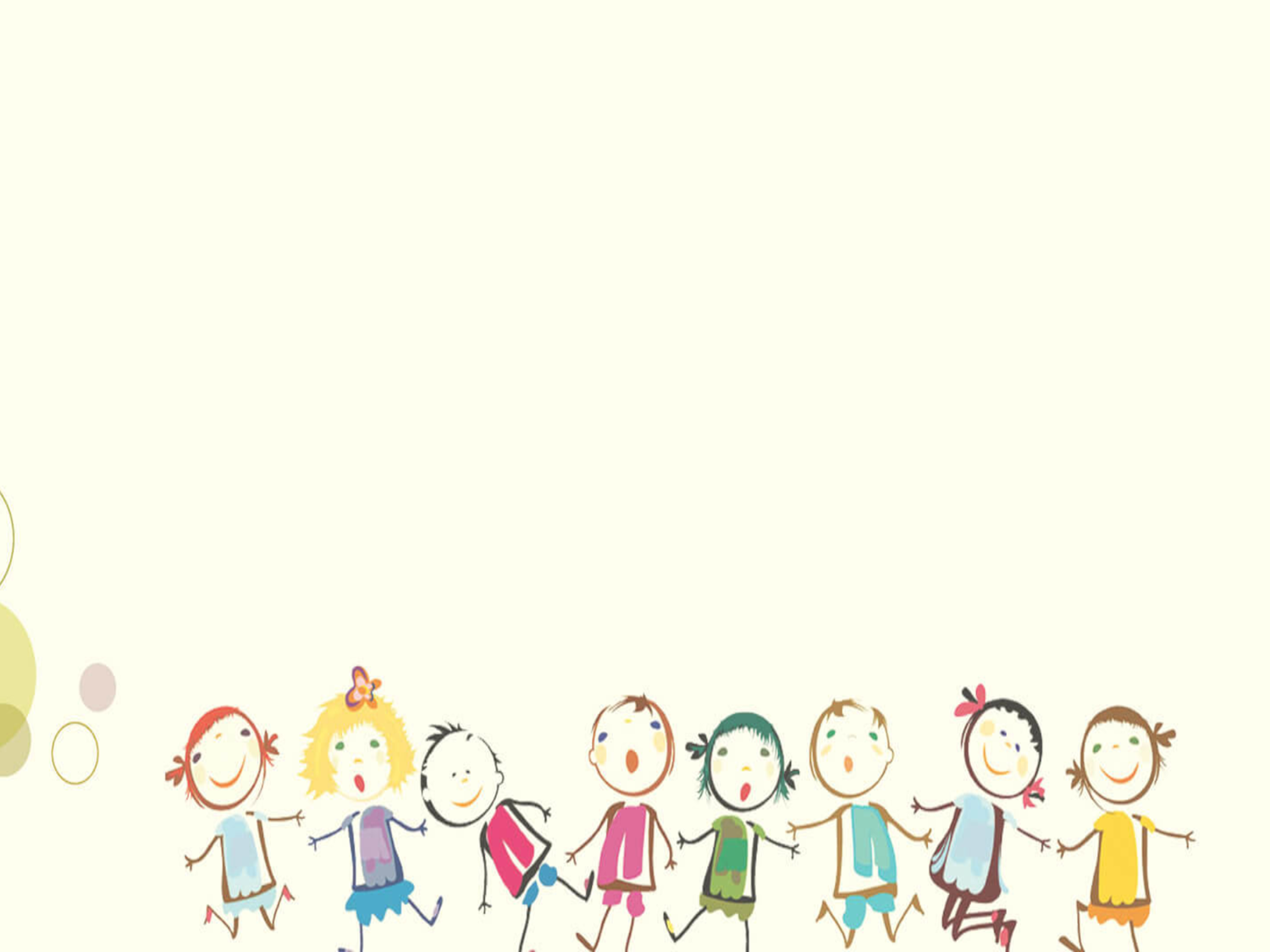 Специальные ФГОС
Федеральные государственные образовательные стандарты для детей с ОВЗ рассматриваются как неотъемлемая часть федеральных государственных
стандартов общего образования. Такой подход согласуется с декларацией ООН о правах ребёнка и Конституцией РФ, гарантирующей всем детям право на обязательное и бесплатное среднее образование.
Специальный образовательный стандарт должен         стать базовым инструментом
     реализации конституционных 
               прав на образование граждан с ОВЗ
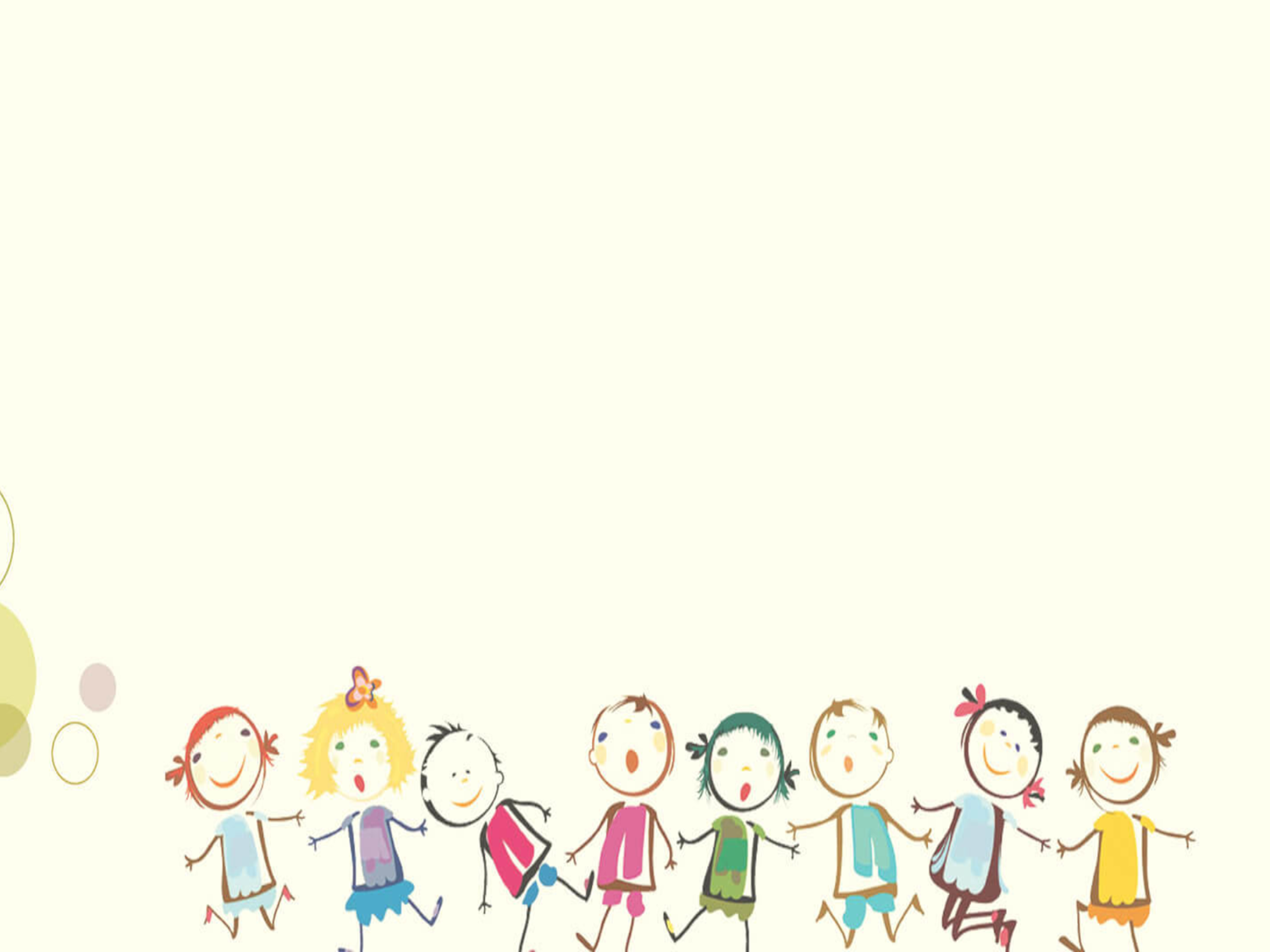 Понятие и классификация 
Попытаемся разобраться, что же это за категория детского населения. Итак, определение "дети с ОВЗ" подразумевает наличие у ребенка временного или постоянного отклонения в физическом или психическом развитии. При этом существует необходимость создания  для него специальных условий для обучения и воспитания. В данную группу можно отнести как детей-инвалидов, так и не признанных инвалидами, но при наличии ограничений жизнедеятельности.
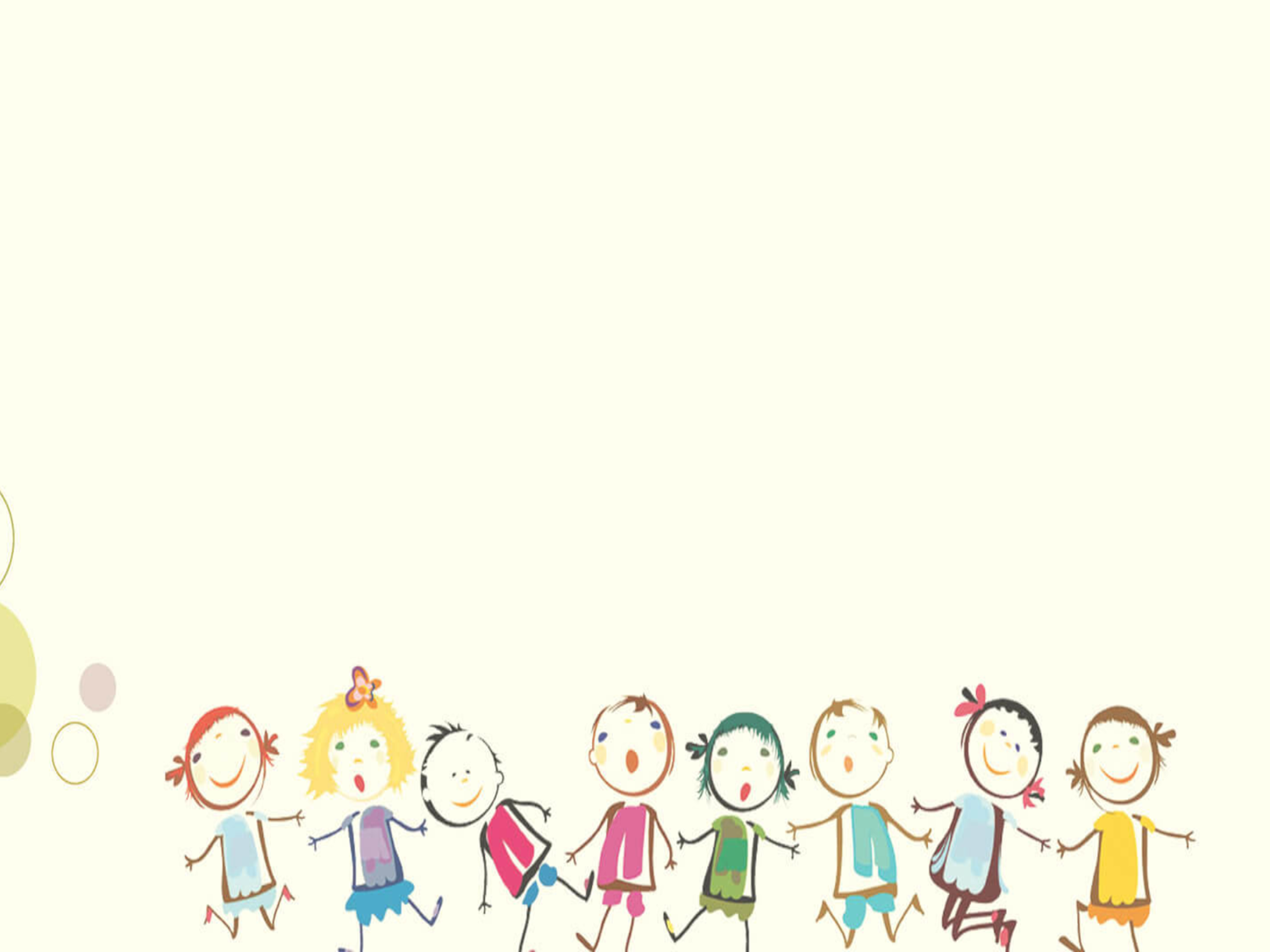 Дети с ОВЗ – это дети с ограниченными возможностями здоровья.

Дети, состояние здоровья которых препятствует освоению образовательных программ вне специальных условий обучения и воспитания, то есть это дети – инвалиды либо другие дети в возрасте до 18 лет, не признанные в установленном порядке детьми – инвалидами, но имеющие временные или постоянные отклонения в физическом и (или) психическом развитии и нуждающиеся в создании специальных условий обучения и воспитания.
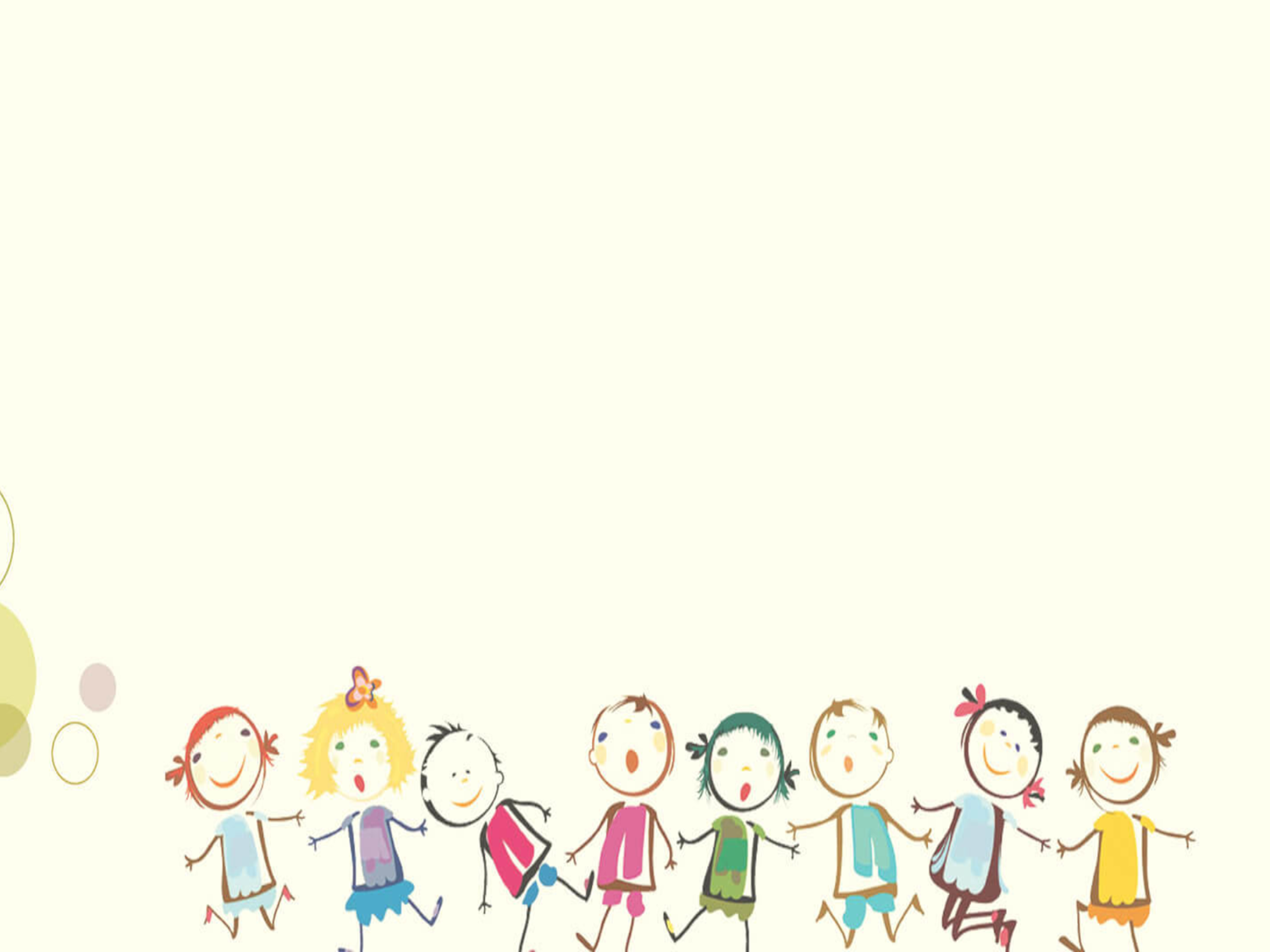 К числу недостатков развития, характерных для всех категорий лиц с ОВЗ, относятся дети с:
Нарушениями опорно – двигательного аппарата
Замедленным и ограниченным восприятием
Недостатком развития моторики
Недостатками речевого и сенсорного развития
Недостатками развития мыслительной деятельности
Недостаточной познавательной активностью
Недостатками в развитии личности (неуверенность в себе, низкая коммуникабельность, эгоизм, пессимизм, заниженная или завышенная самооценка, неумение управлять собственным поведением.
Нарушением слуха
Нарушением зрения
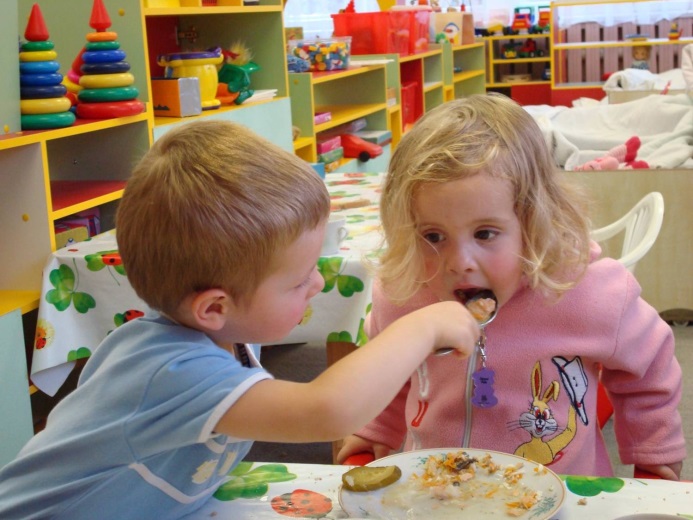 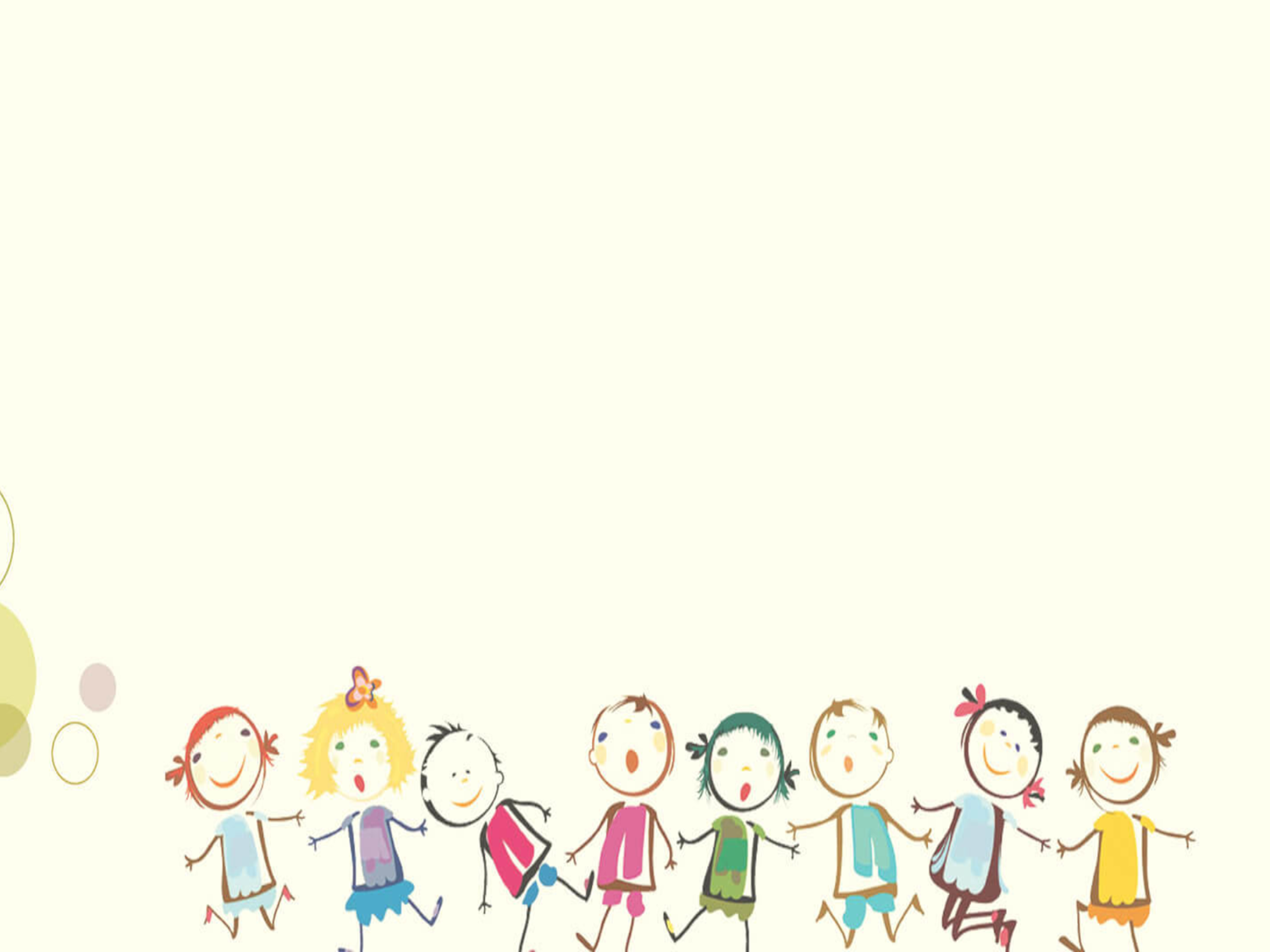 Цель психолого – педагогического сопровождения детей с ОВЗ:
создание комплексной системы психолого-педагогических условий, способствующихуспешной адаптации, реабилитации и личностному росту детей в социуме.
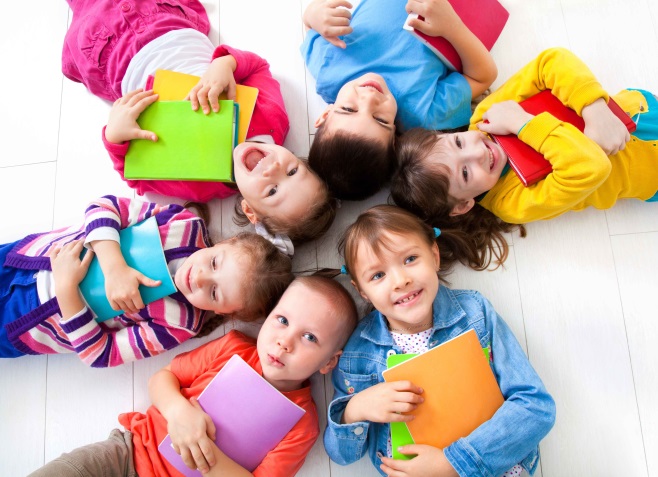 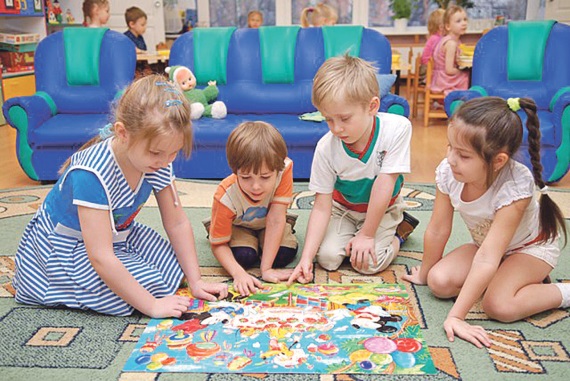 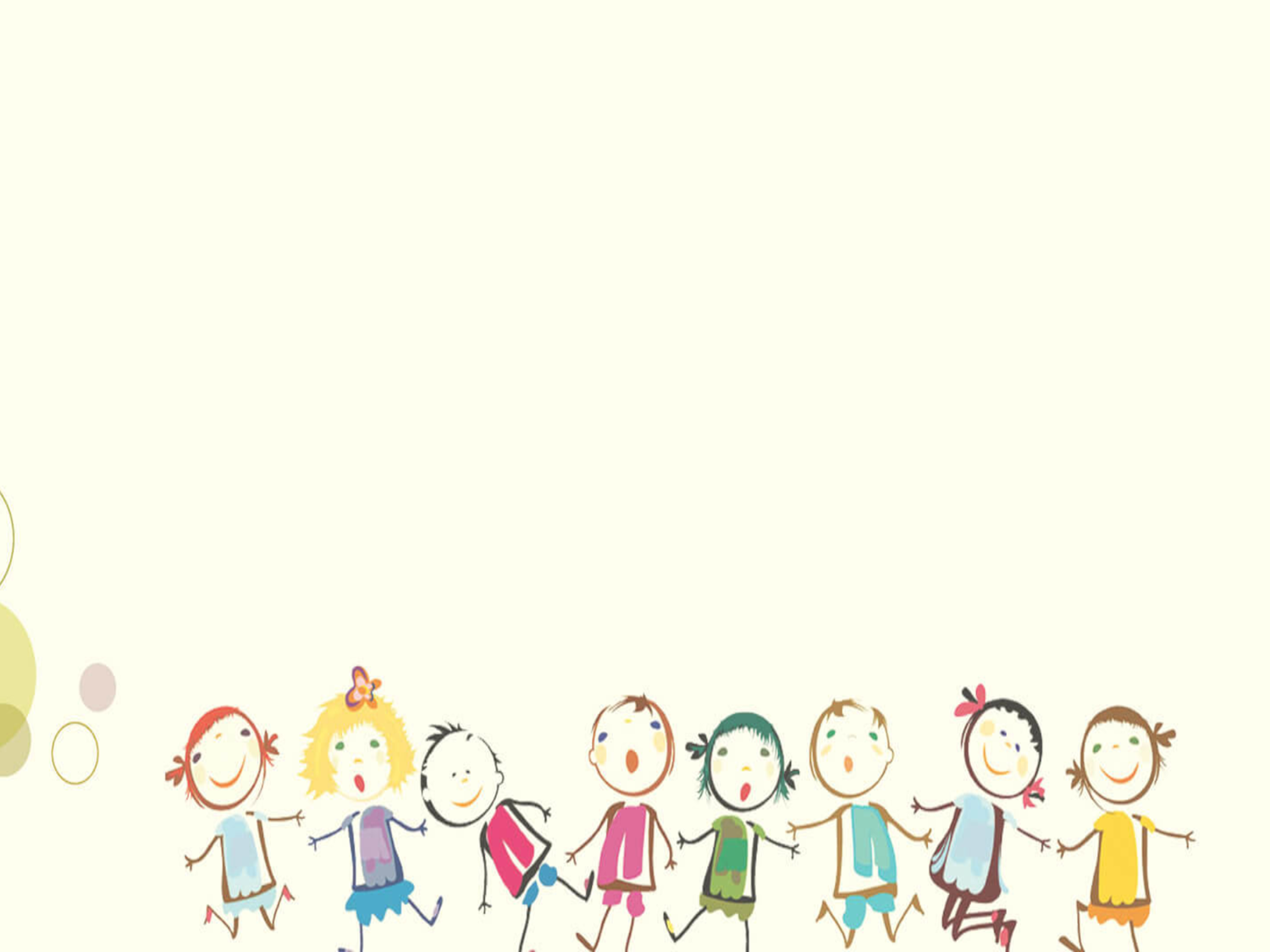 Задачи психолого-педагогического сопровождения: выявление особых образовательных потребностей детей с ОВЗ,обусловленных недостатками в их физическом и (или)психическом развитии; осуществление индивидуально ориентированной психолого-медико-педагогической помощи детям с ОВЗ с учетомособенностей психофизического развития и индивидуальныхвозможностей детей (в соответствии с рекомендациямипсихолого-медико-педагогической комиссии); возможность освоения детьми с ОВЗ общеобразовательнойпрограммы и их интеграции в образовательном учреждении.
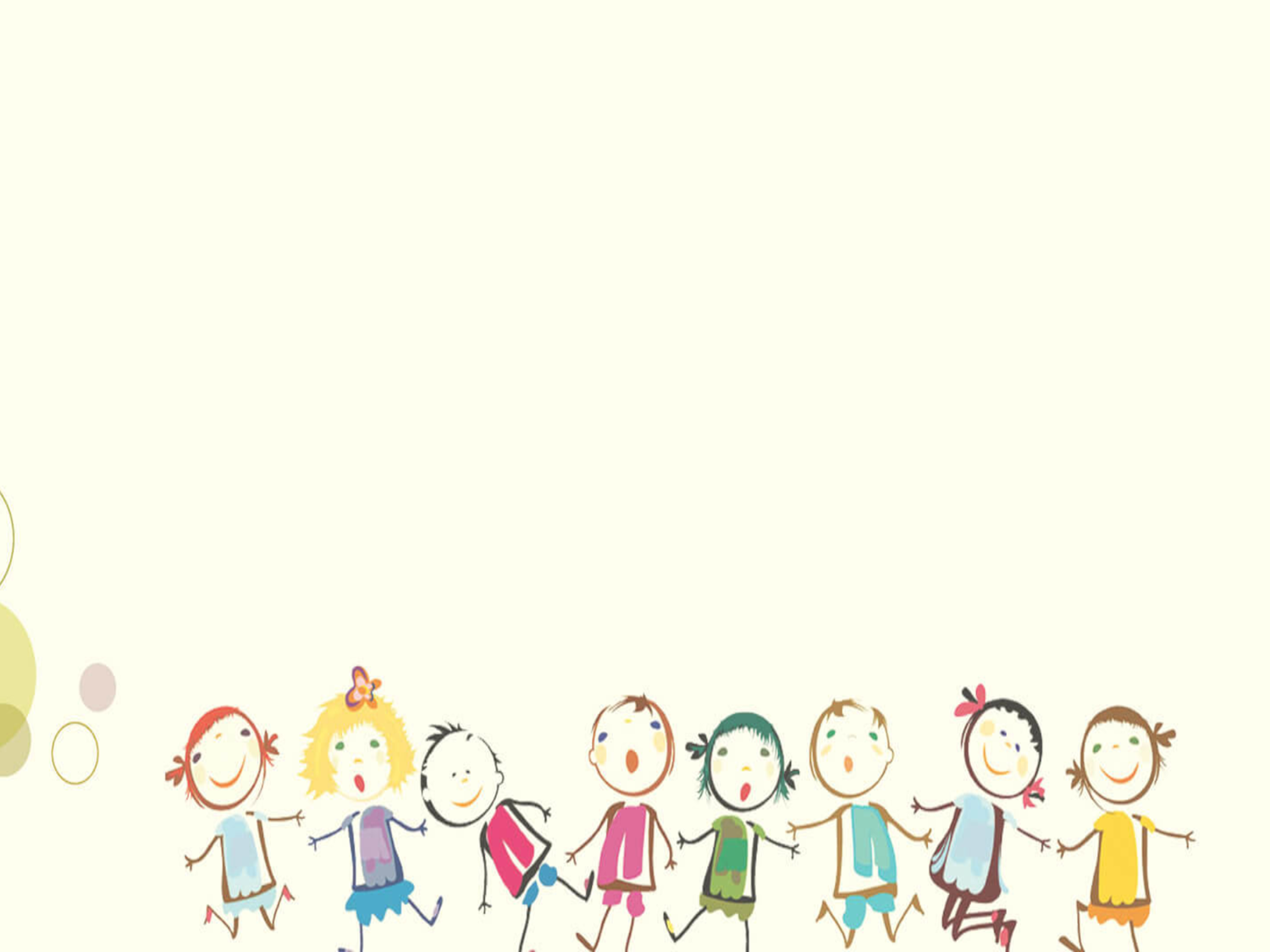 Ключевыми направлениями работы психолога ДОУ с детьми с ОВЗ является:
Диагностическая, коррекционная и развивающая работа; профилактическая и консультативная работа с педагогами и родителями, воспитывающими детей данной категории, организационно – методическая работа.

Содержание программы коррекционной работы определяет следующие принципы:
Соблюдение интересов ребёнка
Наглядность и доступность
Непрерывность
Вариативность
Создание ситуации успеха
Принцип психологической комфортности
Гуманность и реалистичность
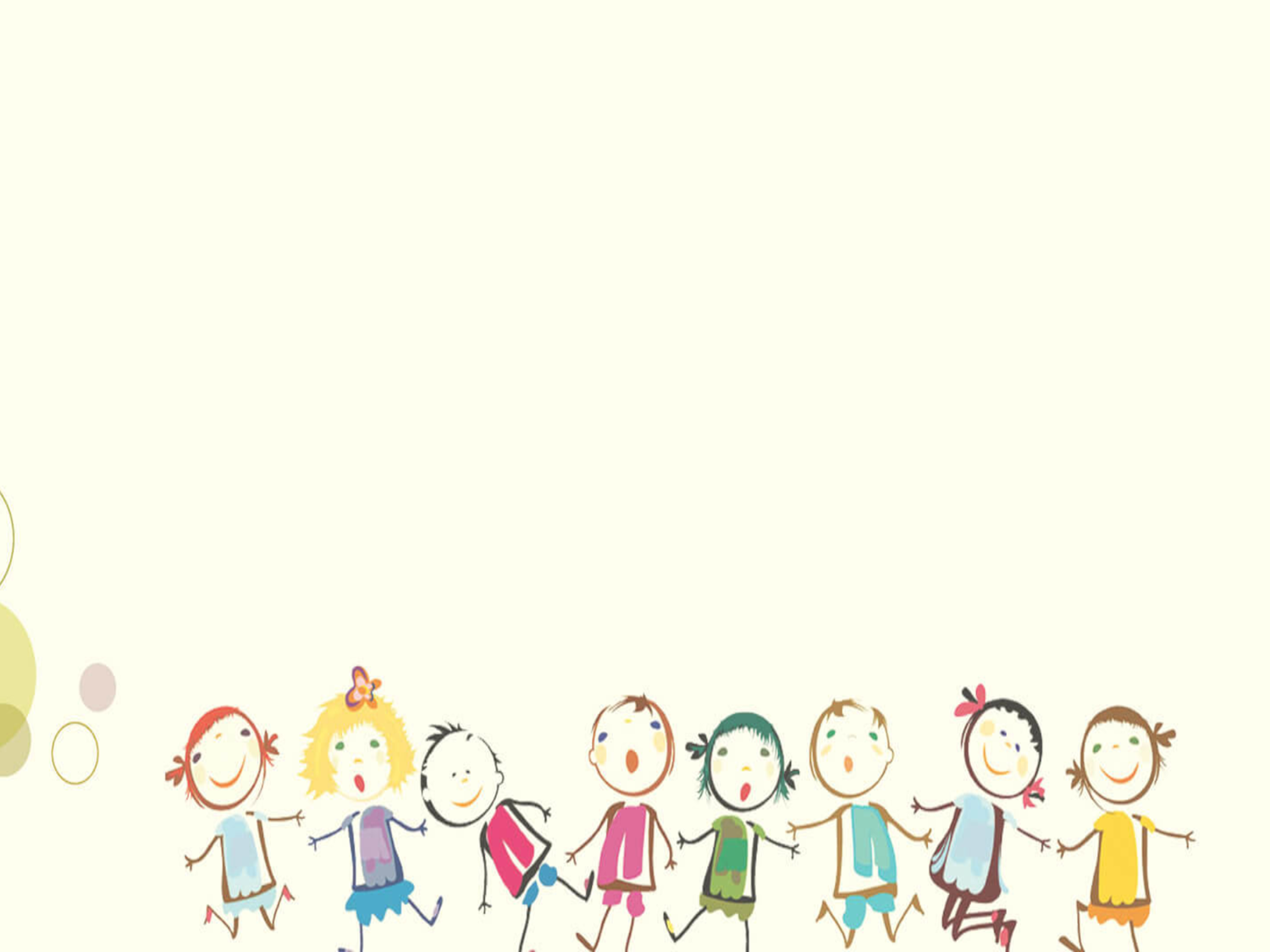 Программа коррекционной работы на дошкольной ступени образования включает в себя взаимосвязанные направления. Данные направления отражают её основное содержание:
Диагностическое направление
Консультативно – просветительское и профилактическое направление
Коррекционно – развивающее направление
Организационно – методическое направление
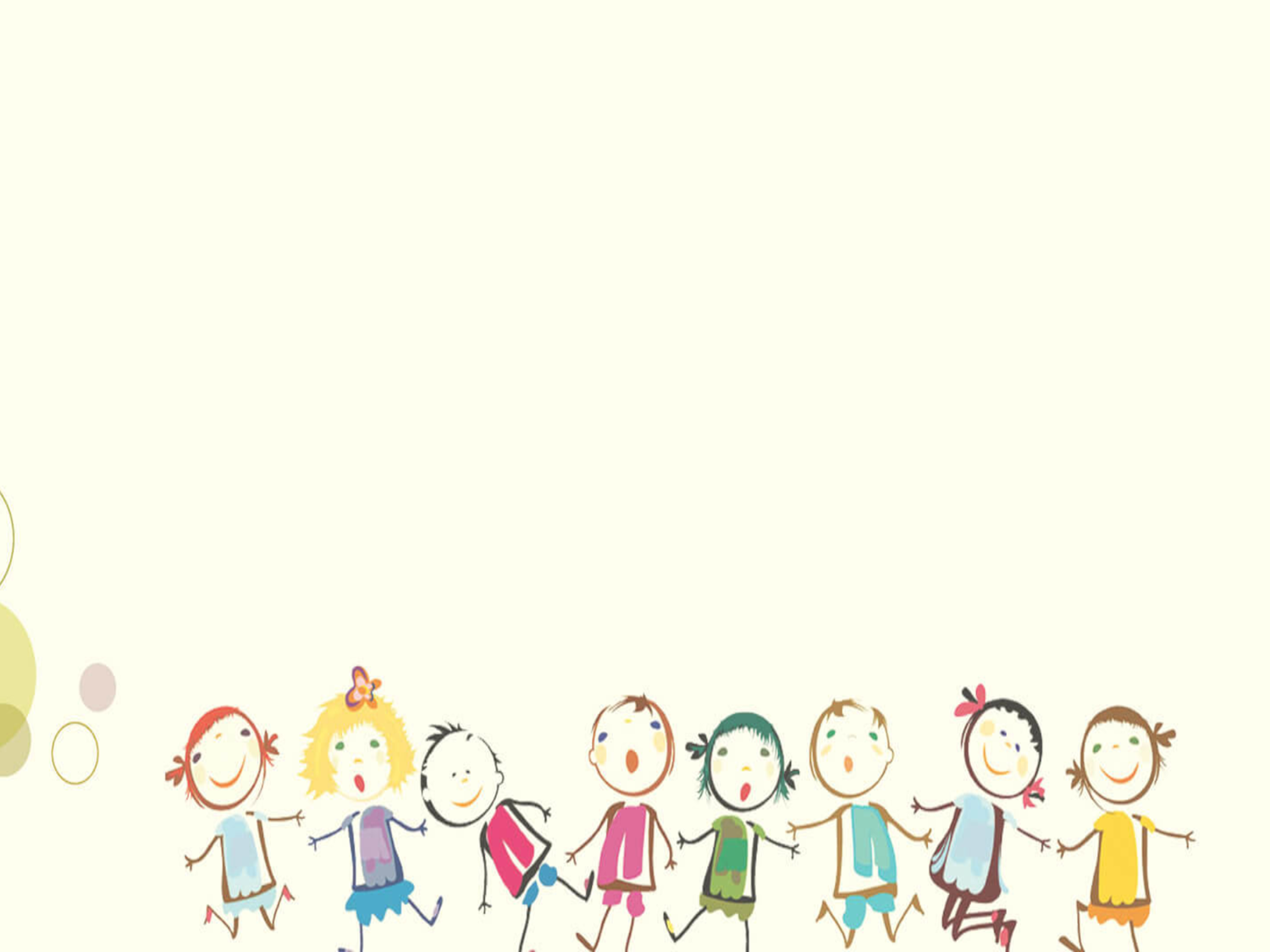 Диагностическое направление
Для успешности воспитания и обучения детей с ОВЗ необходима правильная оценка их возможностей и выявление особых образовательных потребностей.
В связи с этим особая роль отводится психолого – медико – педагогической диагностике.
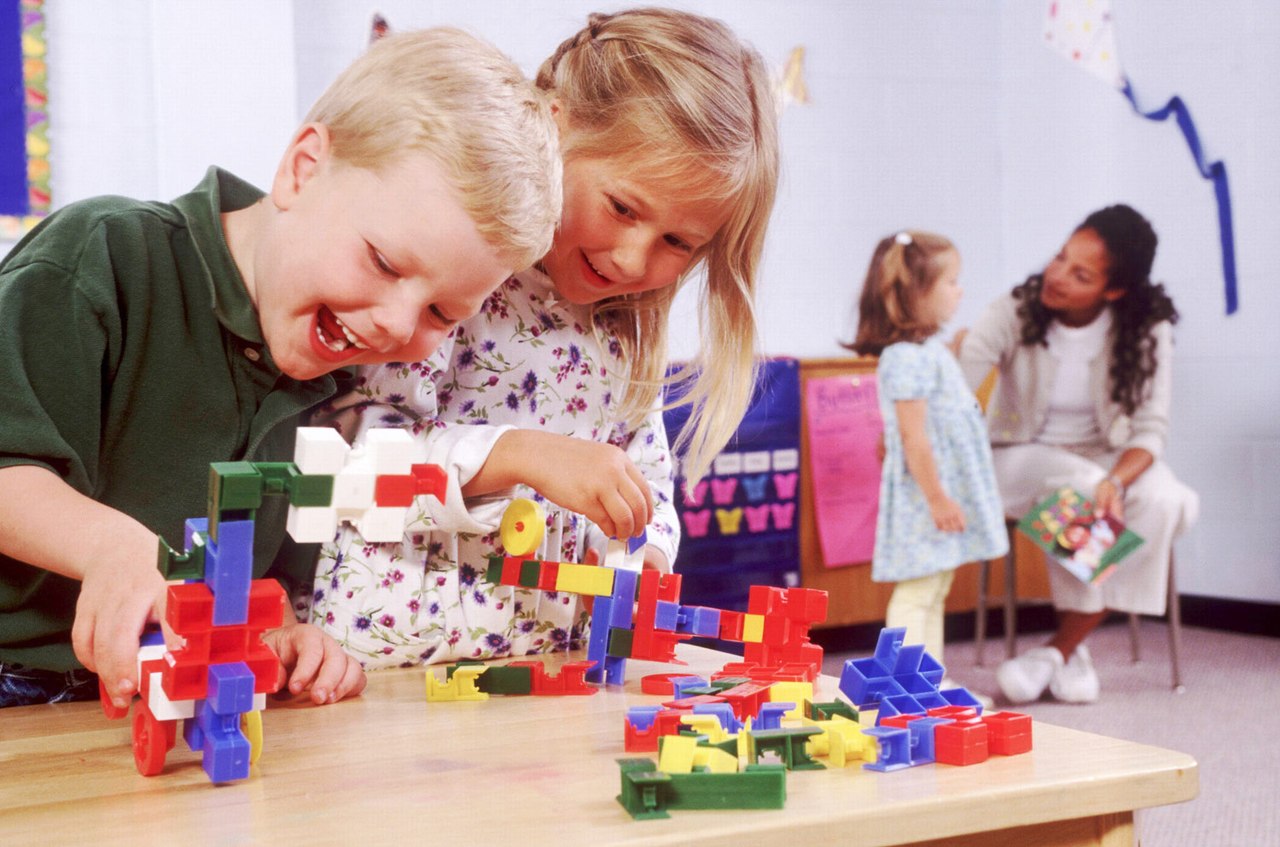 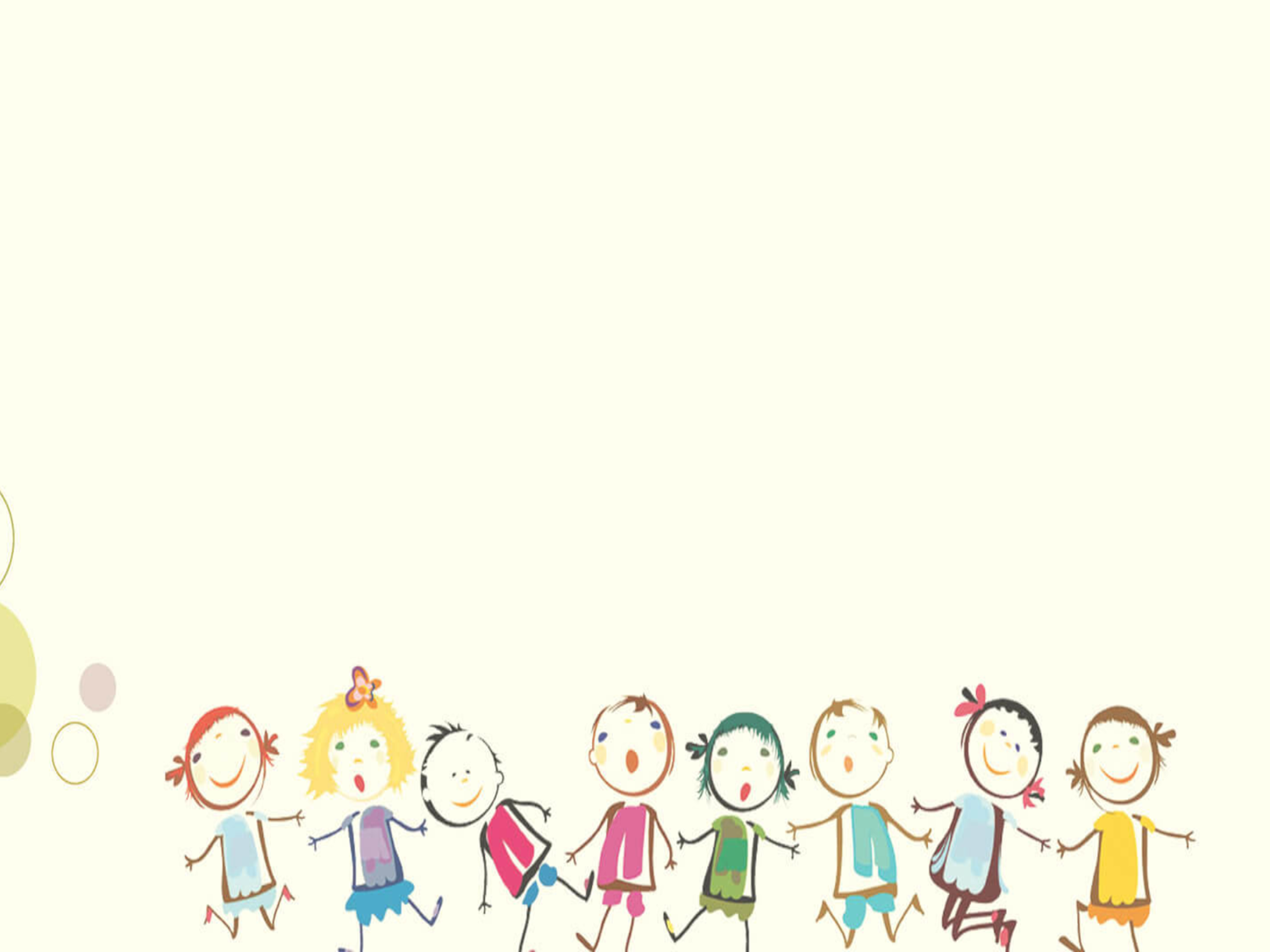 Коррекционно – развивающее направление
Основными направлениями коррекционно – развивающей работы психолога с детьми с ОВЗ, находящимися в условиях образовательной интеграции, являются

Развитие эмоционально – личностной сферы и коррекция её недостатков
Развитие познавательной деятельности и целенаправленное формирование высших психических функций
Формирование произвольной регуляции деятельности и поведения
Формирование и развитие социальных навыков и социализации
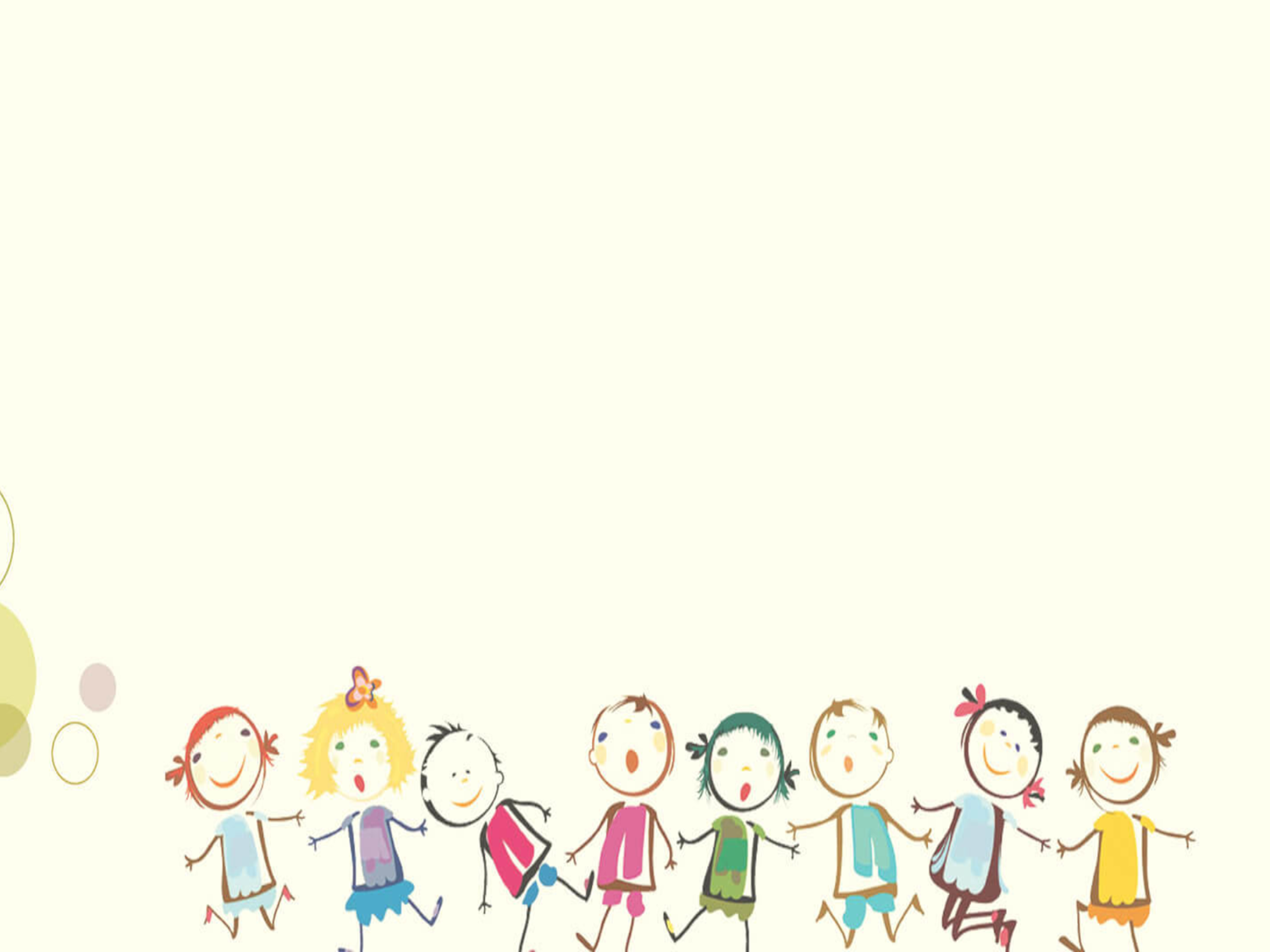 Консультативно просветительское и профилактическое направление
Работа по данному направлению обеспечивает оказание педагогам и родителям помощи в воспитании и обучении ребёнка с ОВЗ. Психолог разрабатывает рекомендации в соответствие с возрастными и индивидуально – типическими особенностями детей, проводит мероприятия, способствующие повышению профессиональной компетенции педагогов, включению родителей и решение коррекционно – воспитательных задач.
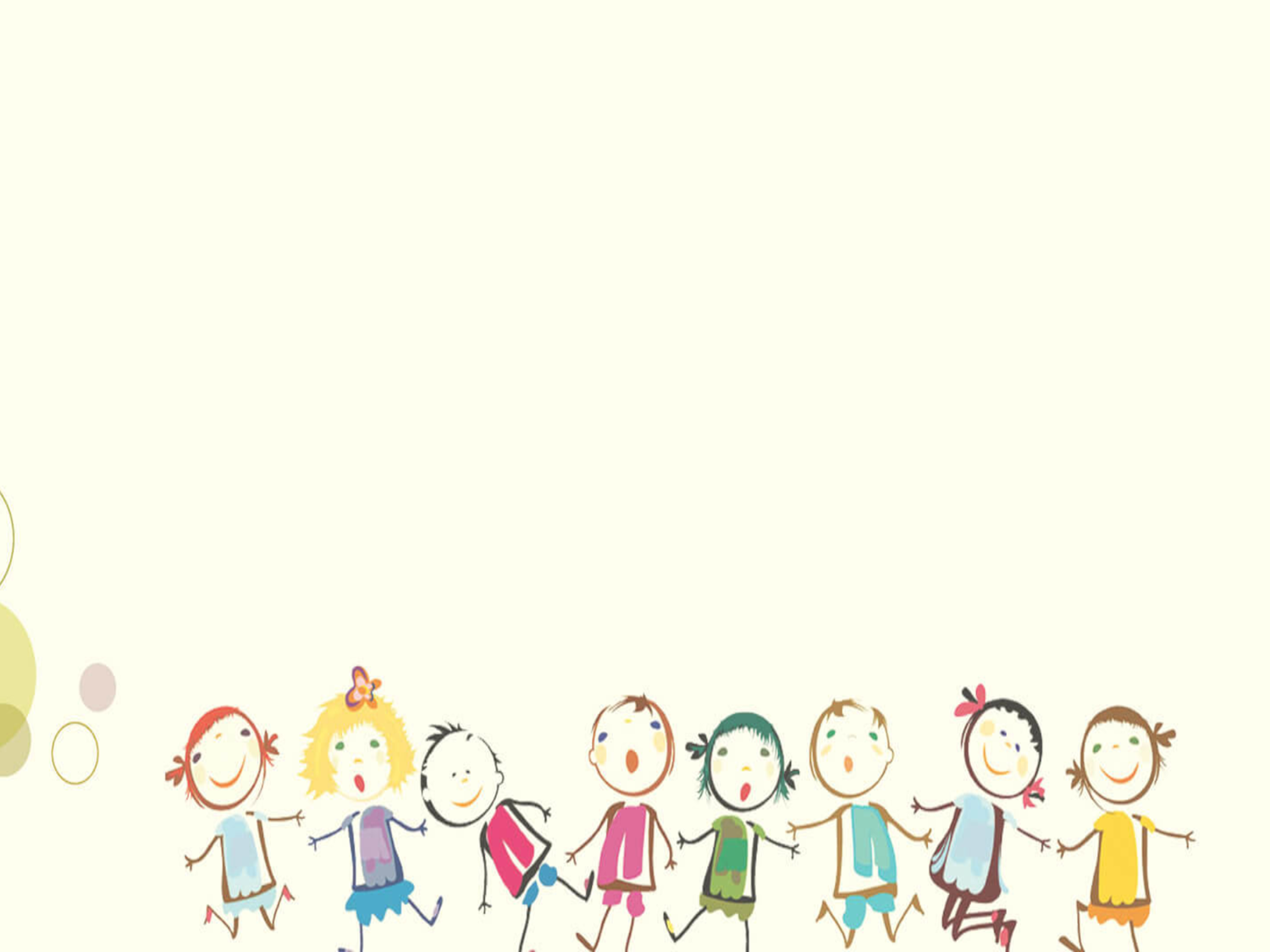 Организационно – методическое направление
Данное направление деятельности педагога – психолога включает подготовку материалов к консилиумам, методическим объединениям, педагогическим советам, участие в указанных мероприятиях, а так же оформление документации.
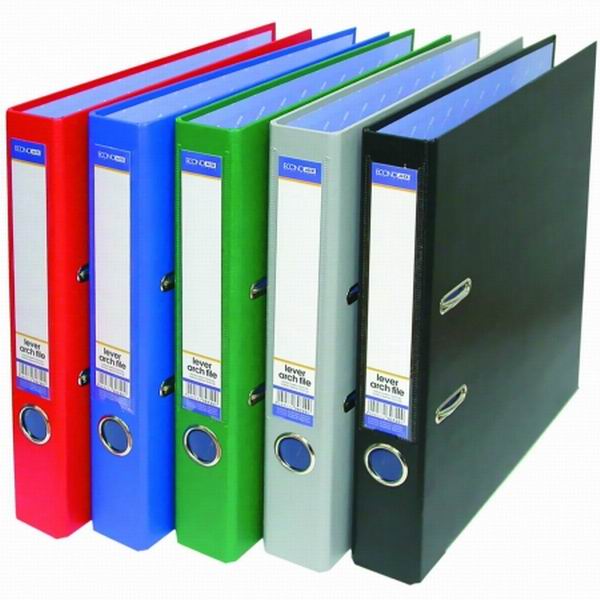 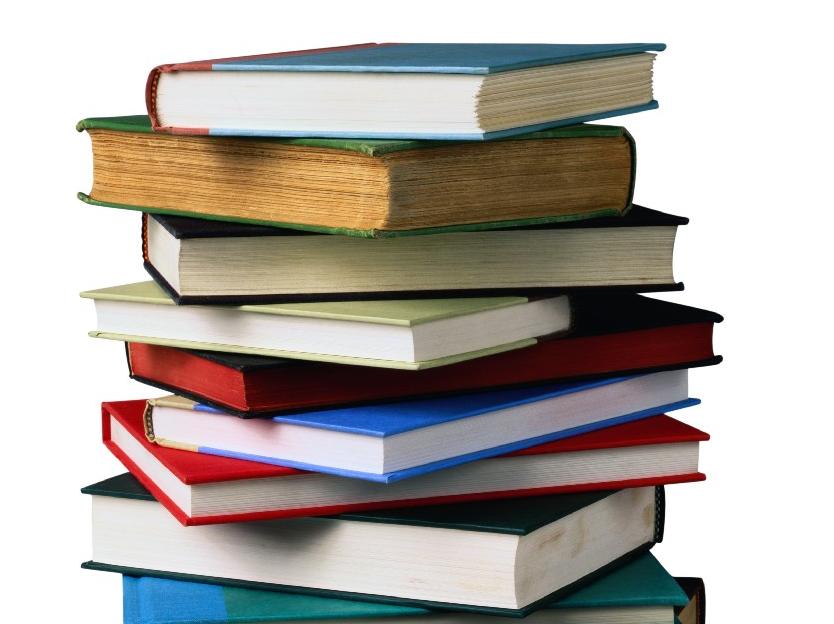 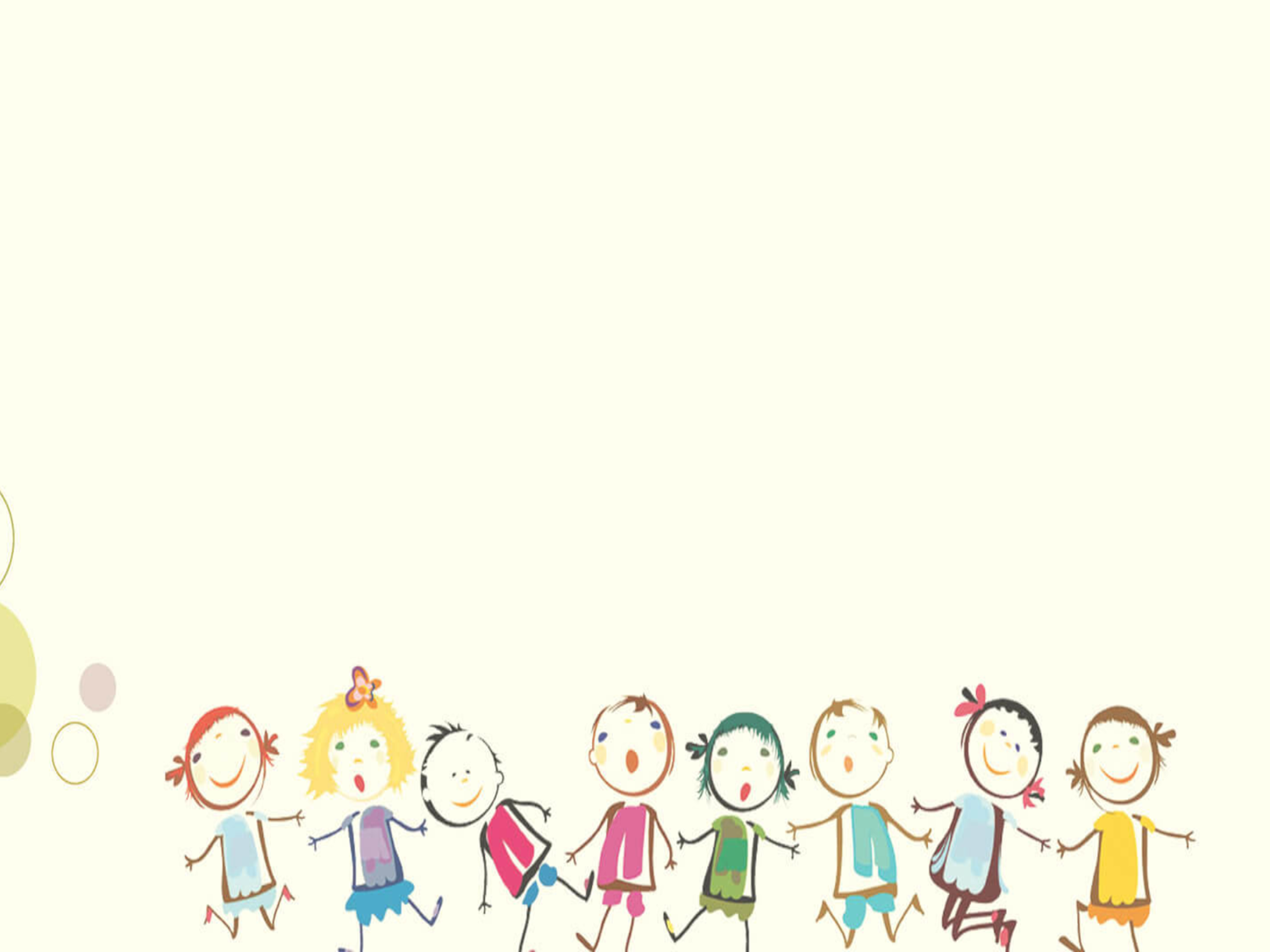 Алгоритм действий с детьми с ОВЗ и детьми – инвалидами, посещающих дошкольное образовательное учреждение
Первичная встреча с семьёй, сбор информации о развитии ребёнка, выявление образовательного запроса
Заключение договора между ДОУ и родителями (законнымипредставителями)
Разработка индивидуального маршрута на основе заключения ПМПК ДОУ, в который входят методист и специалисты ДОУ
Составление сетки занятий и перспективного плана для детейобучающихся по коррекционной программе
Создание условий в развивающей среде для ребенка с ОВЗ во время егопребывания в ДОУ
Реализация индивидуальной программы или маршрута
Проведение промежуточной диагностики и анализ
Консультирование родителей
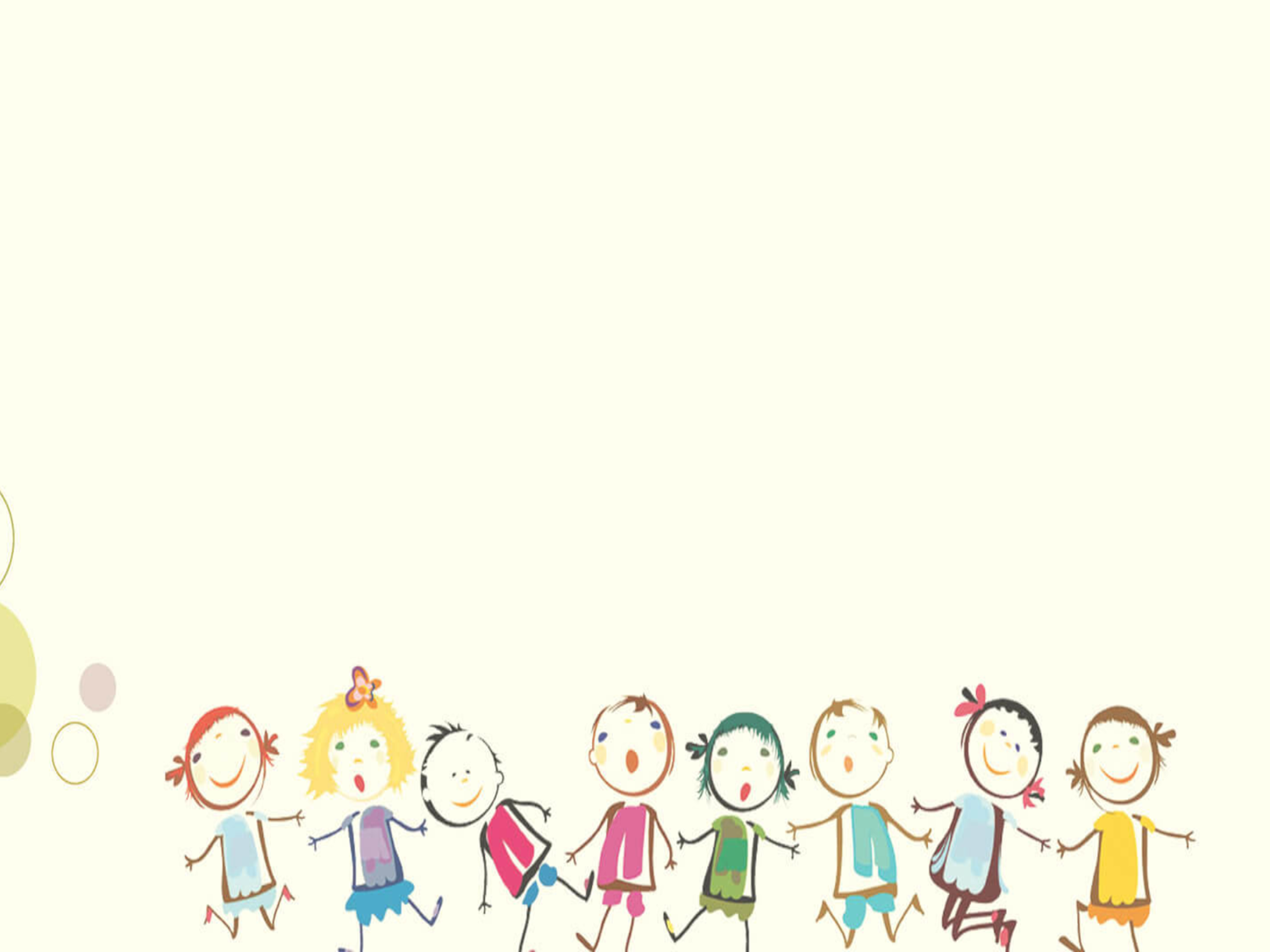 Индивидуально - образовательныймаршрут
Это движение в образовательномпространстве, создаваемом для ребенка приосуществлении образовательного и психолого-педагогического сопровождения в конкретномобразовательном учреждении специалистамиразличного профиля с целью реализациииндивидуальных особенностей развития.
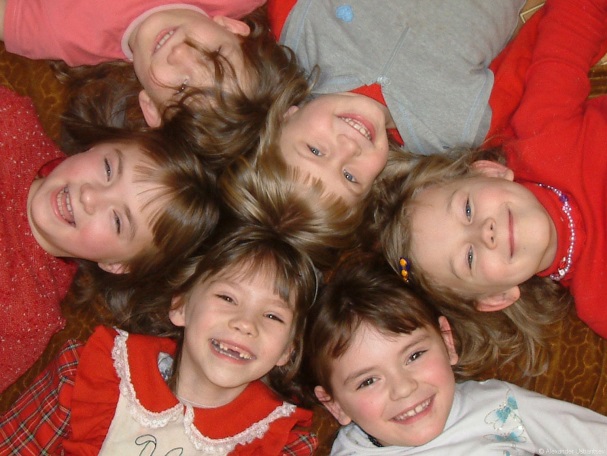 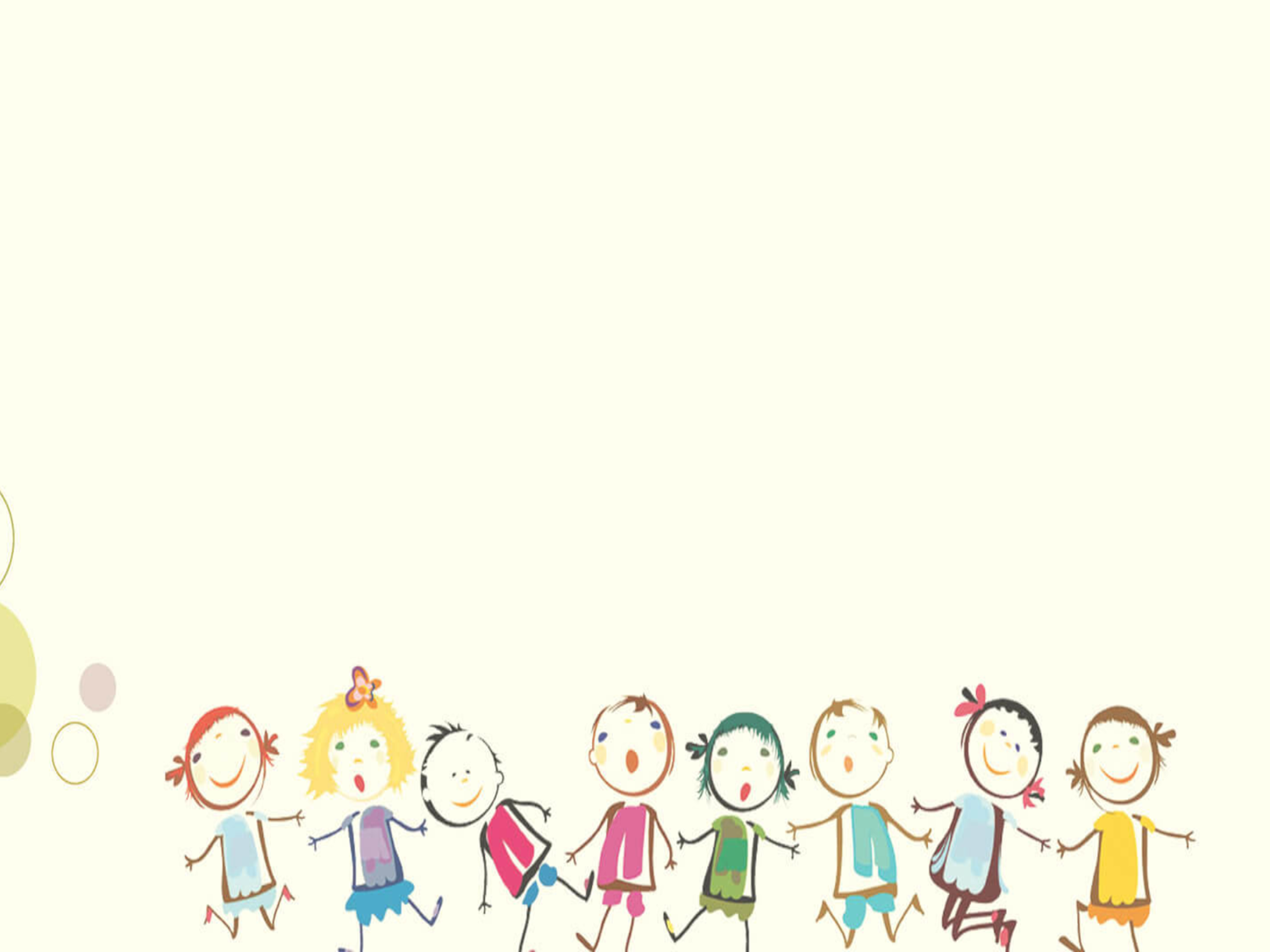 Задачи маршрута сопровождения:
Развитие личности ребёнка (с учётом его индивидуальных, физических и умственных возможностей)
Осуществление полноценной адаптации в группе сверстников
Проведение коррекционно-педагогической,психологической работы с детьми
Подготовка к школьному обучению
Оказание помощи и поддержки родителям,консультирование по вопросам воспитания и развития ребенка
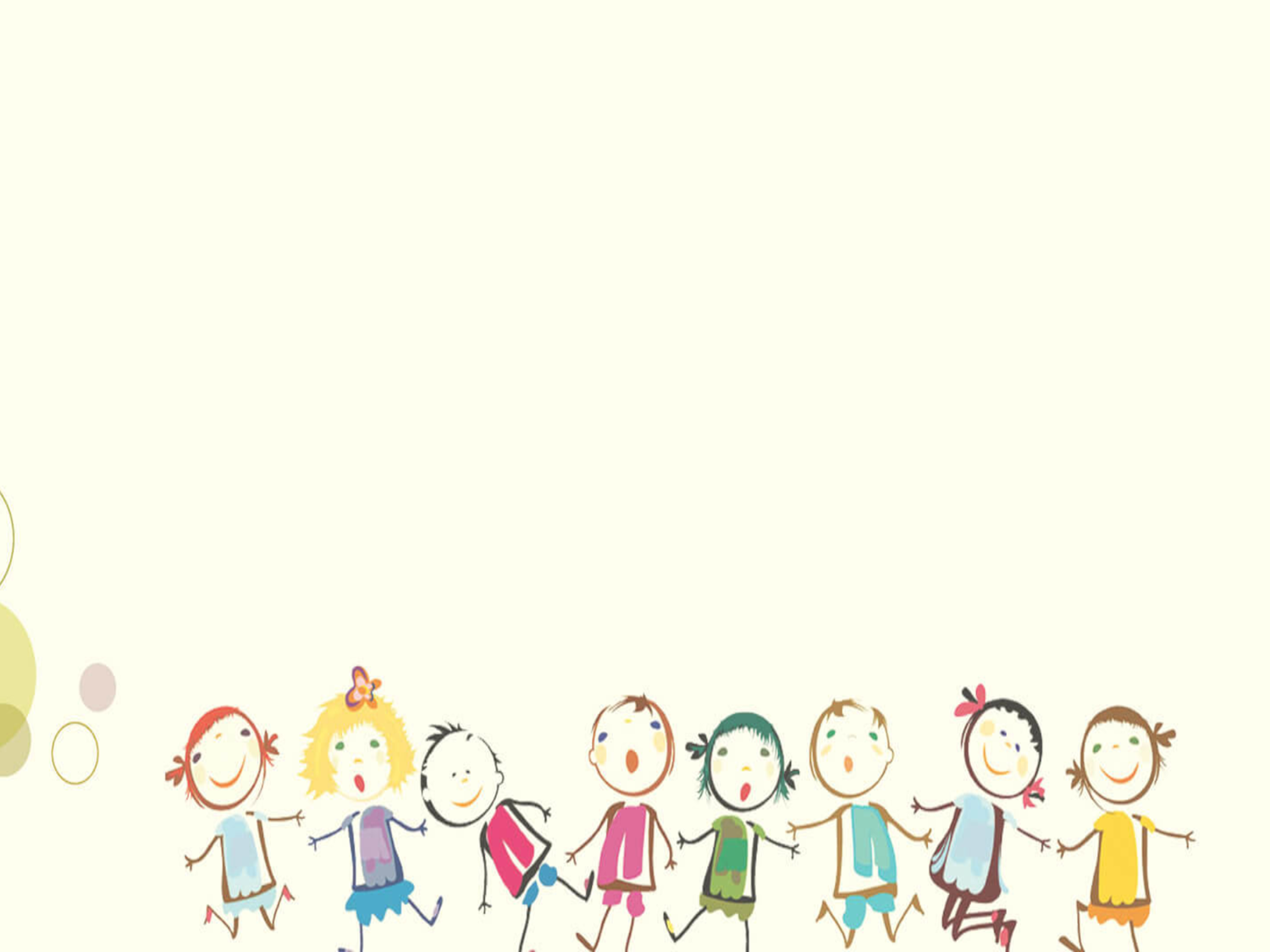 Комплекс факторов, влияющих навыбор индивидуального маршрута:
Возраст ребенка
Состояние здоровья
Уровень готовности к усвоения ООП
Возможность раннего выявления проблем в развитии ребенка и своевременного обращения к специалистам
Профессионализм специалистов образовательного учреждения
возможность и желание семьи взаимодействовать соспециалистами и продолжать занятия дома
Особенности интересов и потребностей ребенка и его семьи в достижении необходимого образовательногорезультата
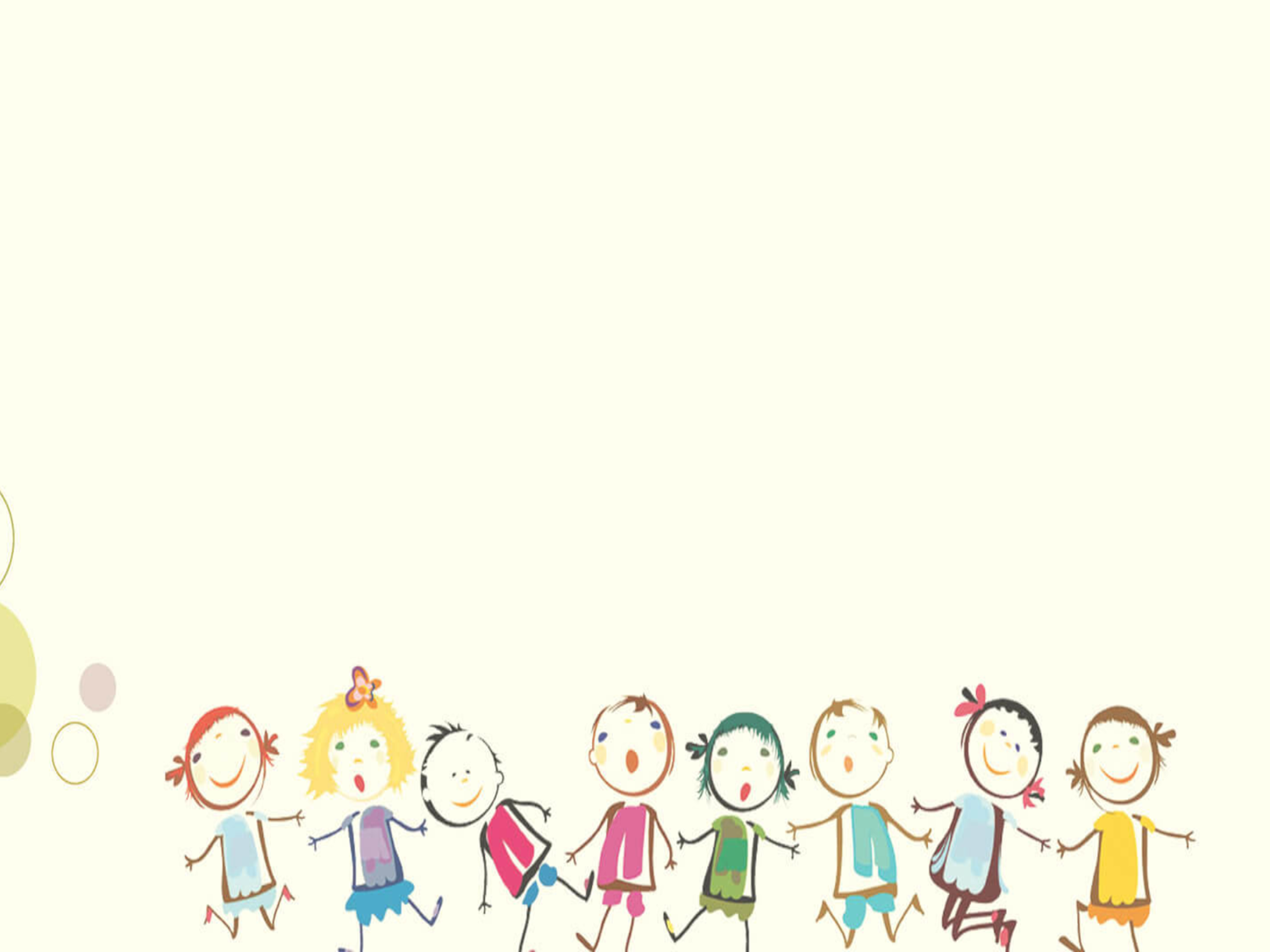 Информация для родителей:
О предельно-допустимой норме учебнойнагрузки
Об основных образовательных программах
О дополнительных коррекционно-развивающих программах
О содержании психолого-педагогическойкоррекции
О возможности и правилах изменений в образовательный маршрут
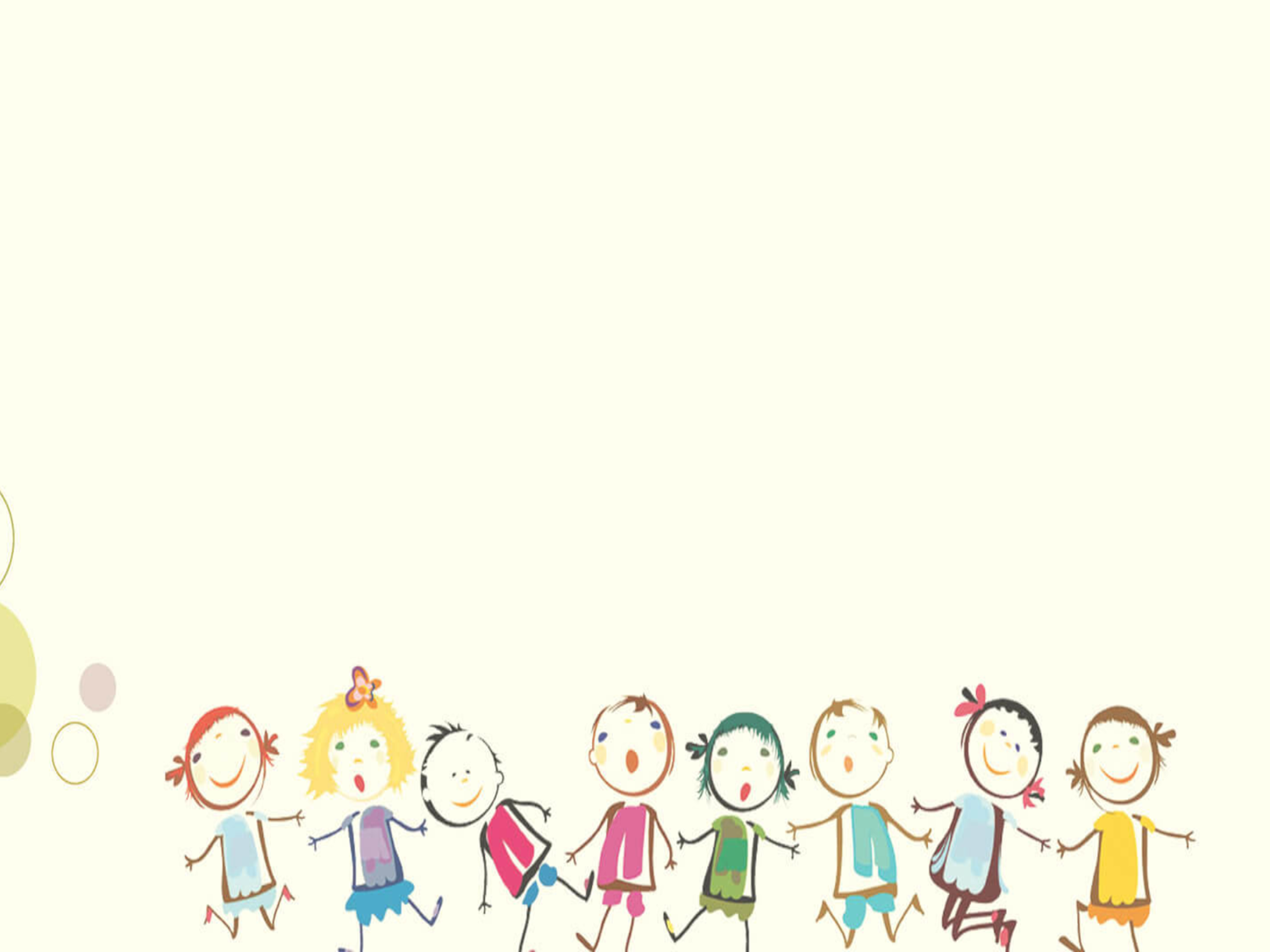 Методы и формы работы с детьми:
Сказкотерапия
Игротерапия
Релаксация
Песочная терапия
Психогимнастика
Арт терапия
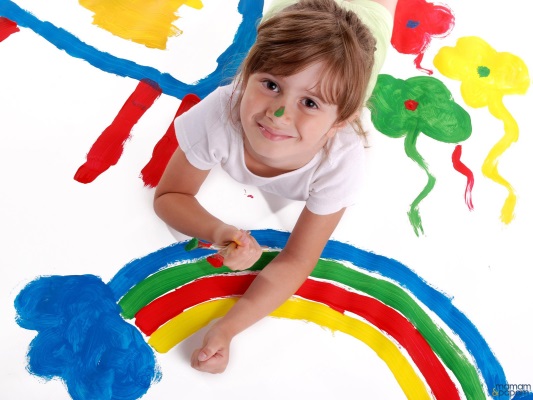 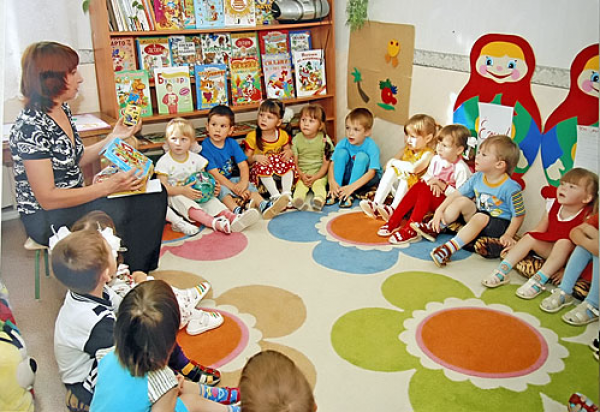 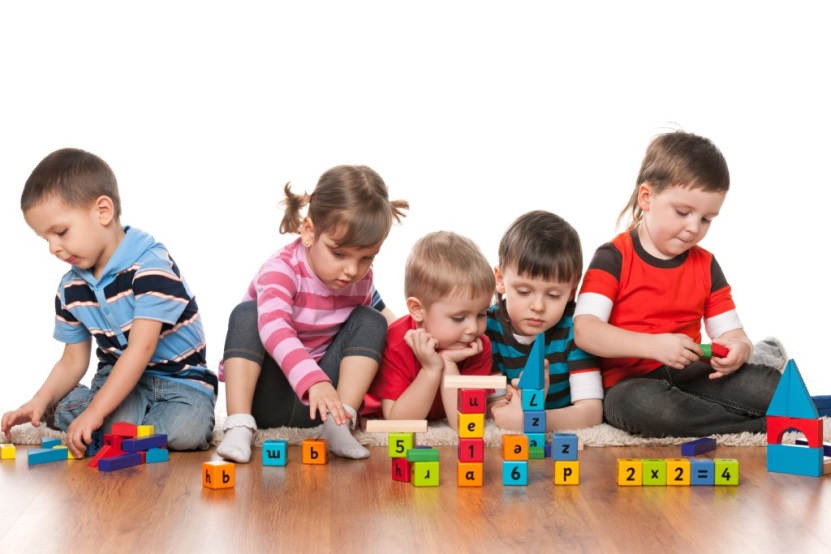 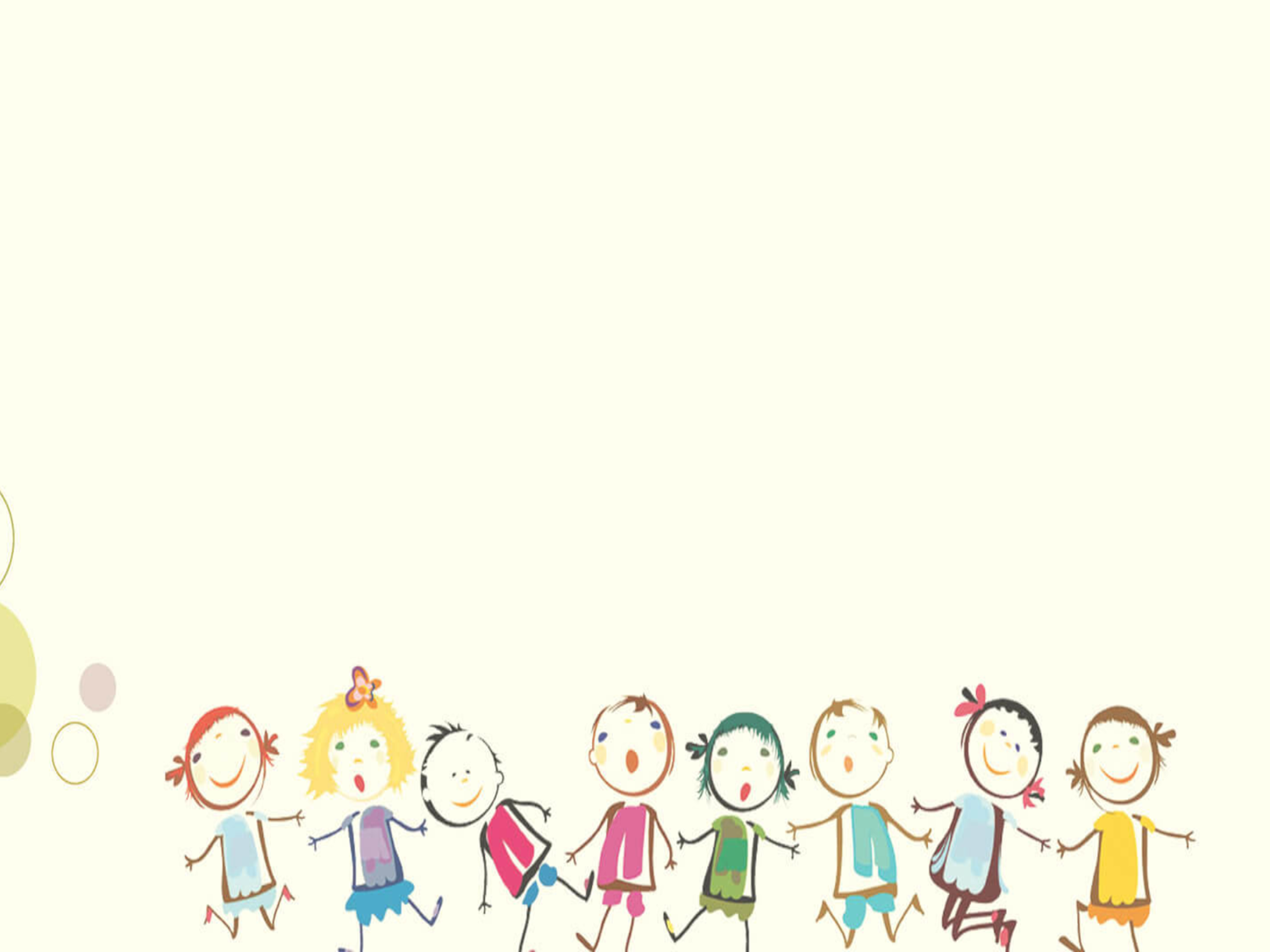 Примерный перечень документации педагога,ведущего занятия с детьми с ОВЗ и детьми – инвалидами:
Приказ о зачислении ребенка.
Приказ о начале занятий с ребенком.
Договор между ДОУ и родителем (законным представителем).
Психолого-педагогическая характеристика на ребенка.
Индивидуальная коррекционная программа для ребенка-инвалида или образовательный маршрут.
Примерный объем образовательной нагрузки на ребенка.
Расписание занятий на месяц (по неделям).
Календарное планирование.
Итоги обследования знаний и умений ребенка 3 раза заучебный год.
По итогам работы проводится анализ работы с указаниемреализации задач, при наличии отрицательных результатовуказать причины, поставить задачи на следующий год.
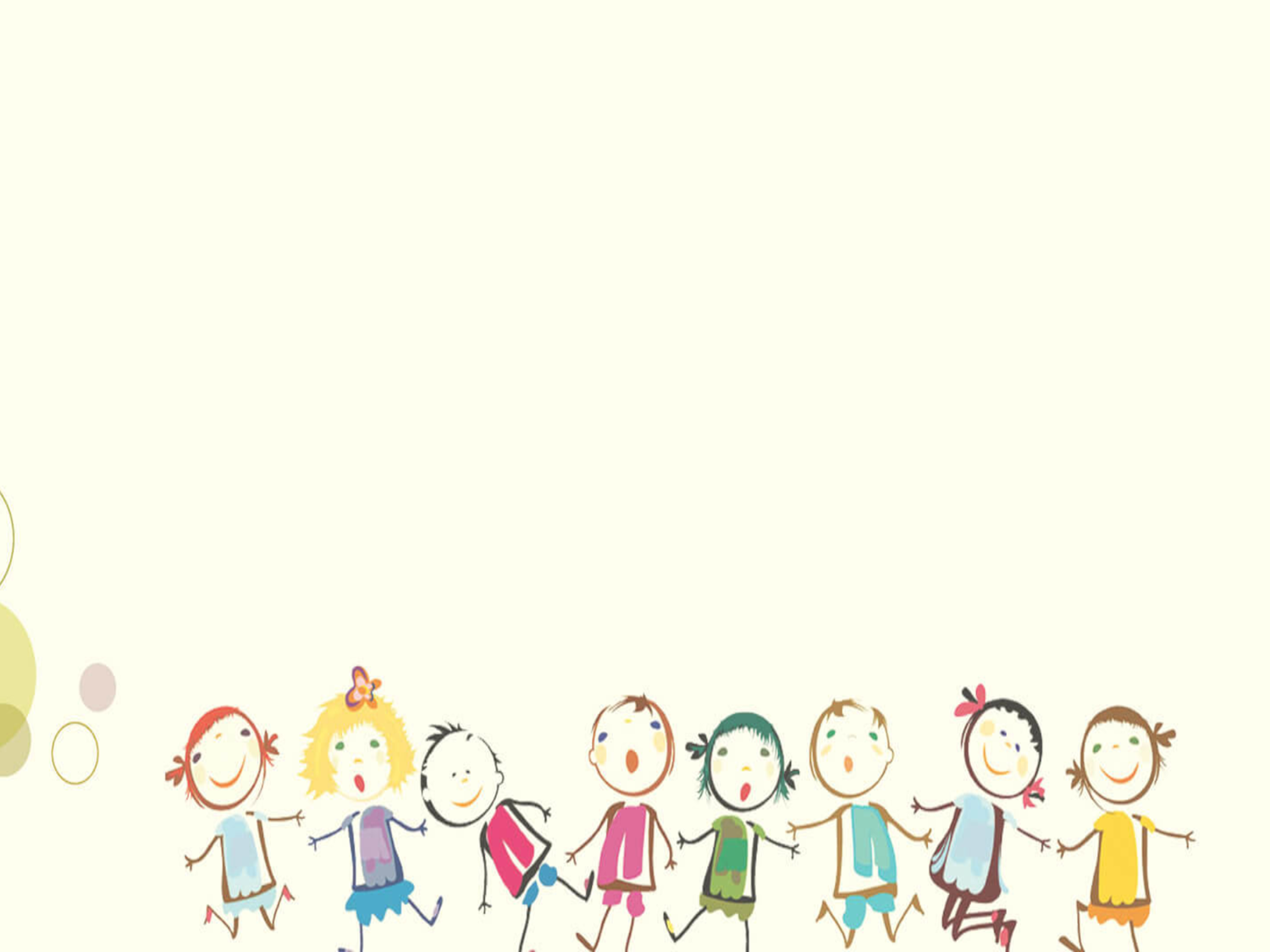 Мир «особого» ребёнка интересен и пуглив
Мир «особого» ребёнка безобразен и красив.
Неуклюж, порою странен, добродушен и открыт
Мир «особого» ребёнка. Иногда он нас страшит.
Почему он агрессивен? Почему он так закрыт?
Почему он так испуган? Почему не говорит?
Мир «особого» ребёнка – он закрыт от глаз чужих.
Мир «особого» ребёнка – допускает лишь своих!
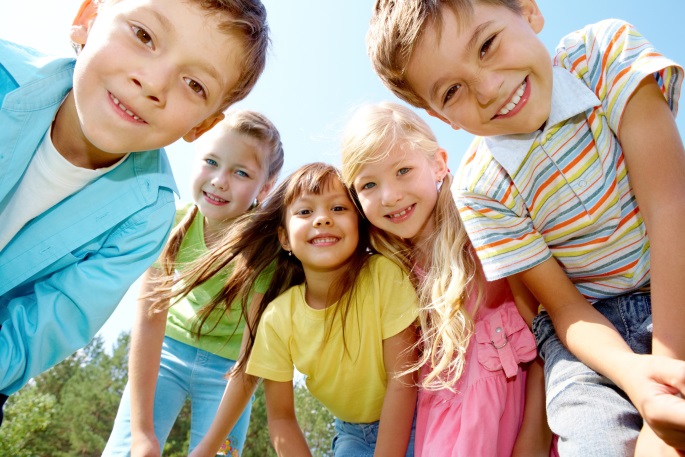 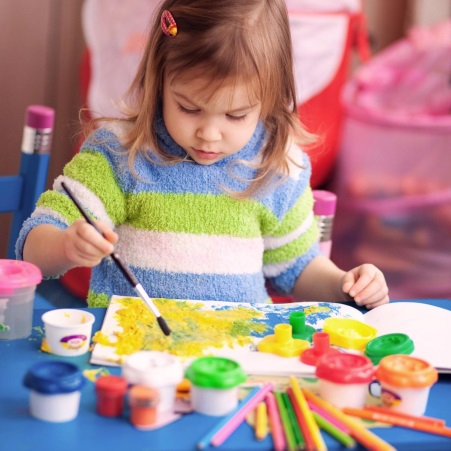 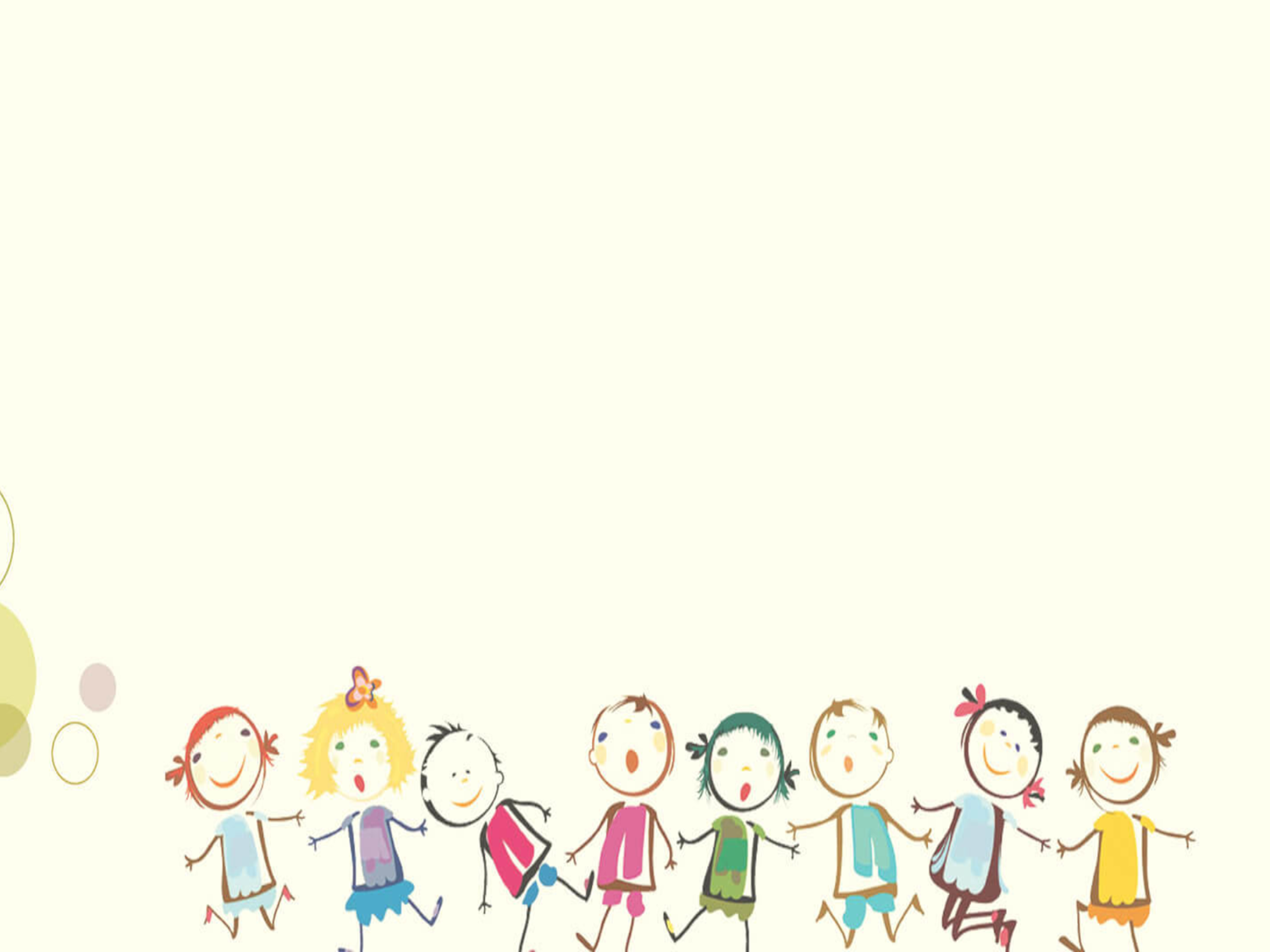 Спасибо за внимание!